Anvendelse af bookingløsningen i Frederikssund
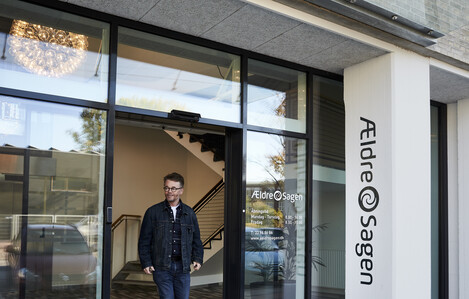 Bookingløsningen
Vi arbejder med booking til glæde for
vores medlemmer
vores aktivitetsledere
vores kasserer
resten af bestyrelsen

Og vi kan slet ikke undvære løsningen.
2
Tallene i dag
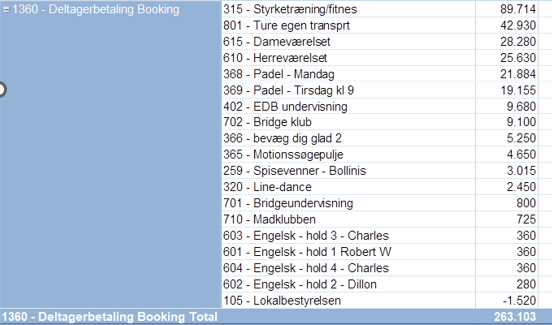 3
Tallene i dag
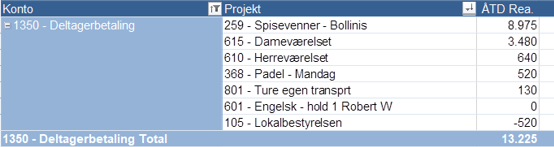 4
Vores overvejelser da vi startede
Kan medlemmerne selv bestille ??
Vi må ikke tabe nogen
Afprøvning på de lidt yngre
Vi skal selv lære systemet at kende
Øge antallet af aktiviteter i den takt vi selv kan
Og nu er vi også i gang med gratis arrangementerne
5
Steps på vejen
Manuelt
Salg via kontortid 1 time en gang om måneden

Med booking
- kontoret fik pc mv, og tilmeldte deltagerne
- kontoret viste how-to-do
- hjælp i It-cafeen

NU: Kontoret er droppet
Telefontid 1 gang om ugen – 1 time - hjemmefra
6
informationer
how-to-do i medlemsbladet
Information i nyhedsbrevet
Vores IT-cafe hjælper
Der er udarbejdet vejledninger 
Vi underviser de aktivitetsansvarlige i brugen af systemet, så de selv kan skrive deltagerlister ud eller kontakte holdet på mail og / eller SMS
7
Arbejdsgang for dem der ikke kan selv
Der bliver reserveret plads – med telefonnummer og / mailadresse
De får en mail med kontonummer og beløb der skal betales, denne mail sendes også til kassereren
Kassereren følger op på om pengene kommer ind,
Når pengene kommer ind: rettes status til betalt, og der bliver automatisk sendt en billet til bestilleren
8
Ventelister
Den første relevante – på ventelisten - bliver rettet fra venteliste til reserveret
De får en mail med kontonummer og beløb der skal betales, denne mail sendes også til kassereren
Kassereren følger op på om pengene kommer ind,
Når pengene kommer ind: rettes status til betalt, og der bliver automatisk sendt en billet til bestilleren
9
Næste sæson –alle de tidligere deltagere
Holdet oprettes som skjult, og man får et link som kan bruges til bestilling og betaling
Linket sendes ud til de ‘gamle’ på holdet’, og de får 14 dage til at tilmelde sig og betale
Efter de to uger frigives holdet –og nye kan melde sig.
10
Vores gevinst
Det giver nemmere tilmelding for medlemmerne
Medlemmerne har bekræftelse og billet
Mulighed for at sikre at eksisterede deltagere er med i næste sæson
God styring af ventelister
Let kontakt til holdet
Vi har styr på statistik vedr. hold og deltagere
Meget færre bogføringer for kassereren
Lettelse af vores kontorfrivillige og bestyrelsen
Ingen private lister der kan kompromittere GDPR
Vi tør lettere etablere nye aktiviteter, da vi har føling med hvordan det går.
11
Når man skal igang
Find web-master
Få etableret en booking-konto
I skal tilmeldes til nets
I skal vide hvilke kreditkort I vil acceptere
Overvej Onpay når I skal tilbagebetale
Aftal en forretningsgang for oprettelse af aktiviteter
I skal have en politik for tilbagebetaling hvis et medlem melder fra til et arrangement
Alle der er part i bookingforretningsgangen skal undervises i systemet.
12
Kassererens værktøj
13
Oprettelser i booking-systemet 1
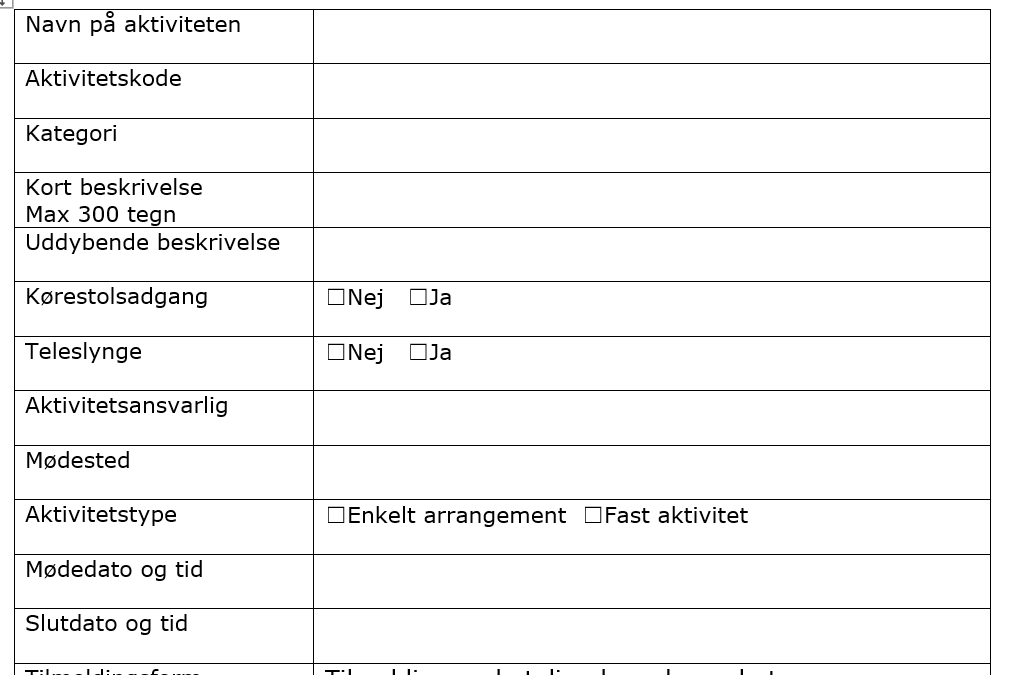 14
Oprettelser i booking-systemet 2
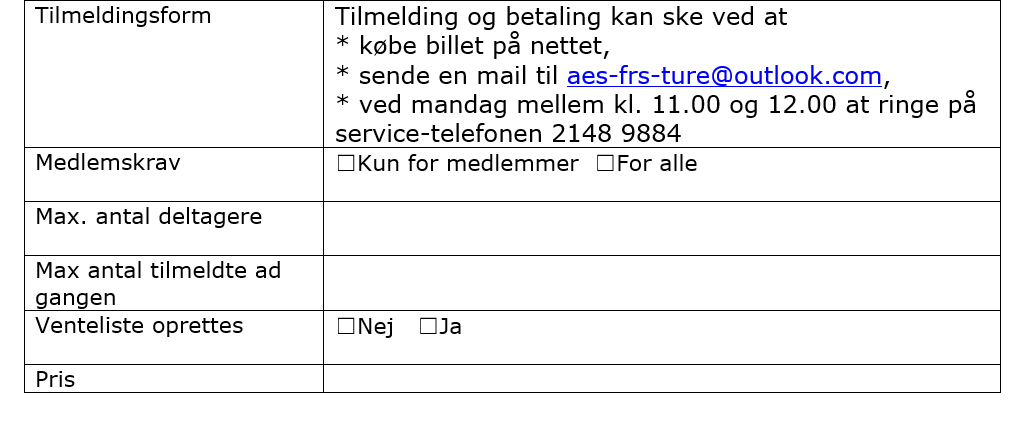 15
Oprettelser i booking-systemet 3
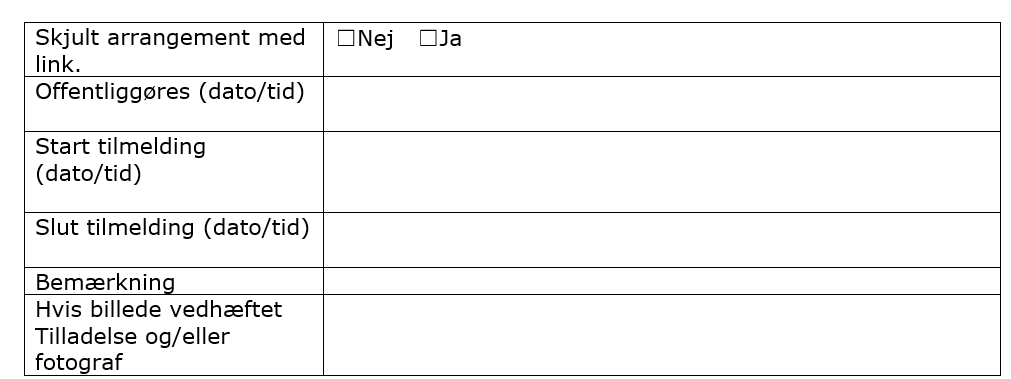 16